İZMİR BAKIRÇAY ÜNİVERSİTESİPERSONEL DAİRE BAŞKANLIĞI
2547 SAYILI KANUN KAPSAMINDA
ÖĞRETİM ÜYELİĞİNE YÜKSELTİLME VE ATANMA SÜREÇLERİ
DOKTOR ÖĞRETİM ÜYELİĞİNE 
YÜKSELTİLME VE ATANMA SÜREÇLERİ
GENEL ŞARTLAR
Doktor öğretim üyesi kadrolarına atanabilmek için;

657 sayılı Devlet Memurları Kanununun 48 inci maddesindeki genel şartlara sahip olmak,

Yükseköğretim kurumlarının, 2547 sayılı Kanunun 23 üncü maddesi uyarınca belirlenerek Yükseköğretim Kurulu tarafından onaylanmış öğretim üyeliğine yükseltilme ve atanmayla ilgili ek koşullar varsa, bu koşulları sağlamış olmak, 

İzmir Bakırçay Üniversitesi Öğretim Üyeliğine Yükseltilme ve Atanma Yönergesindeki şartları sağlıyor olmak gerekir.
DOKTOR ÖĞRETİM ÜYESİ KADROLARINA ATANMA
Atanma Şartı

Doktor öğretim üyesi kadrolarına başvurabilmek için doktora veya tıpta, diş hekimliğinde, eczacılıkta ve veteriner hekimlikte uzmanlık ya da sanatta yeterlik eğitimini tamamlamış olmak gereklidir.
İLAN
Üniversitemizde açık bulunan doktor öğretim üyesi kadroları, Resmî Gazete’de ve üniversitemiz web sitesi ana sayfasında ilan edilerek duyurulur. Bu ilanda adaylara on beş gün başvuru süresi tanınır ve son başvuru tarihi belirtilir.
BAŞVURU VE ATANMA SÜRECİ
İlan edilen kadrolara başvurular Üniversite Bilgi Yönetim Sistemi (ÜBYS) üzerinden elektronik ortamda yapılır. 

Adayların başvuru dosyalarında yer alması gereken belgeler Üniversite Bilgi Yönetim Sistemi (ÜBYS) ilan başvuru sayfasında Personel Daire Başkanlığı tarafından ayrıntılı şekilde belirtilir. 

Her yılın ilk ilgili birim Yönetim Kurulu’nda, İzmir Bakırçay Üniversitesi Öğretim Üyeliğine Yükseltilme ve Atanma Yönergesi uyarınca doktor öğretim üyeliği için en az üç asıl ve üç yedek profesör öğretim üyesinden oluşacak bir Akademik Yükseltilme ve Atanma Ön Değerlendirme Komisyonu belirlenir.
BAŞVURU VE ATANMA SÜRECİ
Ön Değerlendirme Komisyonu adaylar hakkındaki kararını en fazla beş iş günü içinde verir ve olumlu veya olumsuz görüşünü açıkça belirterek ilgili birime arz eder.

Ön değerlendirme sonucu olumlu olan başvuru(lar), bilim jürisine gönderilir.

İzmir Bakırçay Üniversitesi Öğretim Üyeliğine Yükseltilme ve Atanma Yönergesi uyarınca birim yönetim kurulu tarafından belirlenen, birim yöneticisi veya görevlendireceği bir öğretim üyesi başkanlığında profesör veya doçent unvanlı en az üç öğretim üyesinden oluşan bir jüri önünde, ön değerlendirme komisyonu kararından sonra, atanacağı birimin eğitim dilinde deneme dersi yaptırılır.
BAŞVURU VE ATANMA SÜRECİ
Fakültelerde dekan, diğer birimlerde müdür; ilan edilen kadrolar için adayların durumlarını incelemek üzere, en az biri başka üniversiteden olmak üzere adayın başvurduğu bilim alanı ile ilgili olan üç profesör veya doçent kadrosunda bulunan doçenti, ilana son başvuru tarihinden itibaren on beş gün içinde tespit eder. İlan edilen kadronun bulunduğu birimin bölüm başkanı, profesör veya doçent ise jüri üyesi olarak belirlenmesi zorunludur.

İlgili birimler her aday için bu öğretim üyelerine, adaylarla ilgili bilimsel yayın ve çalışmalara ilişkin dosyaları ÜBYS üzerinden göndererek bir ay içerisinde yazılı görüşlerini bildirmelerini ister. Dosya inceleme sonuçlarının bir ay içinde gelmemesi halinde aynı usulle tespit edilen başka profesör veya doçente dosyalar incelenmesi için gönderilir.
BAŞVURU VE ATANMA SÜRECİ
Belirlenen jüri üyeleri ÜBYS üzerinden inceledikleri başvuru dosyaları hakkındaki raporları ile Öğretim Üyeliğine Yükseltilme ve Atanma Ölçütleri Puan Tablosunu her sayfası paraflı ve ıslak imzalı olarak ilgili birimlere gönderir.

Gelen raporlar EBYS üzerinden kayda alınır.
 
İlgili birimler yazılı görüşlerin alınmasından sonra ilk yönetim kurulu toplantısında aday veya adaylar hakkında ayrı ayrı görüş alır. Bir açık kadroya birden fazla adayın başvurması halinde yönetim kurulu gerekçeli olarak tercihini belirtir.
ATAMA
Doktor öğretim üyeleri, ilgili yönetim kurulunun görüşü alındıktan sonra fakültelerde ilgili dekanın, diğer birimlerde müdürün önerisi ile rektör tarafından 3 yıl süre ile atanır.

Her atama süresinin sonunda görev kendiliğinden sona erer. Görev süresi sona erenler ilgili yönetim kurulunun uygun görüşü üzerine rektör tarafından aynı usulle yeniden atanabilir.
ATAMA
Doktor öğretim üyeleri, görev sürelerinin dolmasından en geç bir ay önce, yeniden atanmak amacıyla ilgili bölüm başkanlığına başvurur. Bölüm başkanı, yeniden atanma talebine ilişkin Dekanlık/Müdürlüğe öneride bulunur.
Son atanma tarihinden itibaren yapılan yayınlar ile yürütülen görev ve faaliyetler, Yükseltilme ve Atanma Ölçütleri Puan Tablosu çerçevesinde hesaplanarak bir tablo ile birlikte başvuru dosyasına eklenir. 
Yeniden atanmalarda başvuru dosyası ilgili birim tarafından belirlenen jüri üyelerine doğrudan gönderilir.
DOÇENT KADROSUNA
YÜKSELTİLME VE ATANMA SÜREÇLERİ
DOÇENT KADROLARINA ATANMA
Atanma Şartı

Doçent kadrolarına atanabilmek için, 2547 sayılı Kanunun 24 üncü maddesi uyarınca doçentlik unvanını almış bulunmak veya yurt dışında alınan doçentlik unvanının, 2547 sayılı Kanunun 27 nci maddesi gereğince Üniversitelerarası Kurul tarafından Türkiye’de geçerli sayılmış olması gereklidir.

Yükseköğretim kurumlarının 2547 sayılı Kanunun 24 üncü maddesi uyarınca doçent kadrolarına atama için belirlediği ek koşullar arasında sözlü sınavın yer alması halinde Üniversitelerarası Kurul tarafından oluşturulacak jüriler tarafından yapılacak bu sınavda başarılı olmak gereklidir. Ancak sözlü sınav sonucunda doçentlik unvanını kazananlar için ek koşul olarak sözlü sınavdan başarılı olma şartı getirilemez.
İLAN VE BAŞVURU
Üniversitemizde açık bulunan doçent kadroları, Resmî Gazete’de ve üniversitemiz web sitesi ana sayfasında ilan edilerek duyurulur. Bu ilanda adaylara on beş gün başvuru süresi tanınır ve son başvuru tarihi belirtilir.

İlan edilen kadrolara başvurular Üniversite Bilgi Yönetim Sistemi (ÜBYS) üzerinden elektronik ortamda yapılır.
İLAN VE BAŞVURU
Adayların başvuru dosyalarında yer alması gereken belgeler Üniversite Bilgi Yönetim Sistemi (ÜBYS) ilan başvuru sayfasında Personel Daire Başkanlığı tarafından ayrıntılı şekilde belirtilir. 

Her yılın ilk ilgili Üniversite Yönetim Kurulu’nda, en az üç asıl ve üç yedek profesör öğretim üyesinden oluşacak bir Akademik Yükseltilme ve Atanma Ön Değerlendirme Komisyonu belirlenir. 
Yabancı dilde eğitim yapan birimlere yapılacak doçent kadrosu atamalarında, İzmir Bakırçay Üniversitesi Öğretim Üyeliğine Yükseltilme ve Atanma Yönergesi uyarınca Üniversite Yönetim Kurulu tarafından belirlenen, en az üç profesör öğretim üyesinden  bir jüri oluşturulur. Ön değerlendirme sonucu olumlu olan adaylarda belirlenen jüri önünde ilgili yabancı dilde bir deneme dersi anlatma ve başarılı olma şartı aranır.
ATAMA SÜRECİ
Rektör, ilan edilen doçent kadrosuna başvuran adayların durumlarının incelenmesi için en az biri başka üniversiteden olmak üzere adayın başvurduğu bilim alanı ile ilgili olan üç profesörü, ilana son başvuru tarihinden itibaren on beş gün içinde, sözlü sınavın yapılması halinde ise sözlü sınavların bitiş tarihinden itibaren on beş gün içinde tespit eder. İlan edilen kadronun bulunduğu birimin bölüm başkanının profesör olması halinde, tespit edilecek üç profesörden birinin bölüm başkanı olması zorunludur.
Rektör, aday veya adayların özgeçmişlerini, bilimsel çalışma ve yayınlarını kapsayan dosyaları bu profesörlere göndererek kişisel raporlarını bir ay içinde bildirmelerini ister. Bu profesörler aday veya adaylar hakkında ayrı ayrı tercih ve görüşlerini bildiren raporlarını ve Öğretim Üyeliğine Yükseltilme ve Atanma Ölçütleri Puan Tablosunu her sayfası paraflı ve ıslak imzalı olarak rektöre bildirir.
Dosya inceleme sonuçlarının bir ay içinde gelmemesi halinde aynı usulle tespit edilen başka profesörlere dosyalar incelenmesi için gönderilir.
Rektör dosya inceleme sonuçlarına dayanarak, üniversite yönetim kurulunun gerekçeli görüşünü de aldıktan sonra atama hakkındaki kararını verir.
PROFESÖR KADROSUNA
YÜKSELTİLME VE ATANMA SÜREÇLERİ
PROFESÖR KADROLARINA ATANMA
Atanma Şartı

Profesör kadrolarına atanabilmek için doçentlik unvanını aldıktan sonra en az beş yıl açık bulunan profesörlük kadrosu ile ilgili bilim alanında çalışmış olmak, kendi bilim alanında uluslararası düzeyde orijinal eserler vermiş olmak ve uygulama alanı bulunan dallarda uygulamaya yönelik çalışmalarda bulunması gereklidir.

2547 sayılı Kanunun 27 nci maddesi gereğince doçentlik sınavını başarmış sayılarak yabancı ülkelerde aldığı unvanı Türkiye’de geçerli kabul edilen adayların doçentlikteki hizmet süreleri doçentlik unvanını yabancı ülkede aldıkları tarihten başlar.
İLAN
Adayların başvuru dosyalarında yer alması gereken belgeler Üniversite Bilgi Yönetim Sistemi (ÜBYS) ilan başvuru sayfasında Personel Daire Başkanlığı tarafından ayrıntılı şekilde belirtilir. 

Her yılın ilk ilgili Üniversite Yönetim Kurulu’nda, en az üç asıl ve üç yedek profesör öğretim üyesinden oluşacak bir Akademik Yükseltilme ve Atanma Ön Değerlendirme Komisyonu belirlenir. Bu komisyon bir yıl süreyle görev yapar.
BAŞVURU
Üniversitemizde açık bulunan profesör kadroları, Resmî Gazete’de ve üniversitemiz web sitesi ana sayfasında ilan edilerek duyurulur. Bu ilanda adaylara on beş gün başvuru süresi tanınır ve son başvuru tarihi belirtilir.

İlan edilen kadrolara başvurular Üniversite Bilgi Yönetim Sistemi (ÜBYS) üzerinden elektronik ortamda yapılır. 

Profesör adayları; özgeçmişlerini, bilimsel yayınlarını kongre ve konferans tebliğleri ile bunlara yapılan atıfları, sanat eserlerini, icralarını ve bunlara ilişkin dokümanı, eğitim-öğretim faaliyetlerini, yönetimlerinde devam eden ve biten doktora, sanatta yeterlik veya yüksek lisans çalışmalarını, üniversite veya yüksek teknoloji enstitüsüne katkılarını kapsayan bir dosyayla birlikte başvurularını ÜBYS’ye yüklerler. Adaylar, bu başvurularında yayınlarından birini başlıca araştırma eseri olarak gösterir.
ATAMA SÜRECİ
Profesörlük kadrosuna başvuran adayların durumlarını ve bilimsel veya sanatsal niteliklerini tespit etmek için üniversite yönetim kurulunca, en az üçü başka üniversite veya yüksek teknoloji enstitüsünden olmak üzere ilan edilen kadronun bilim veya sanat alanı ile ilgili en az beş profesör, ilana son başvuru tarihinden itibaren bir ay içinde seçilir. Bu profesörler belgelerin kendilerine verildiği tarihi izleyen iki ay içinde her aday için ayrı ayrı olmak üzere birer rapor ve Öğretim Üyeliğine Yükseltilme ve Atanma Ölçütleri Puan Tablosunu her sayfası paraflı ve ıslak imzalı olarak hazırlar ve kadroya atanmak üzere müracaat eden birden fazla aday varsa tercihlerini bildirir. Bu raporlarda adayların bilimsel veya sanatsal nitelikleri ve çalışmaları değerlendirilir, yöneticilik, yapıcılık ve geliştiricilik özellikleri ile bilim ve sanat adamı yetiştirme konusundaki çabaları ayrıntılı olarak belirtilir.

Dosya inceleme raporlarının iki ay içinde gelmemesi halinde aynı usulle tespit edilen başka profesörlere dosyalar incelenmesi için gönderilir.

Üniversite yönetim kurulunun dosya inceleme raporlarını göz önünde tutarak alacağı karar üzerine, rektör tarafından atama yapılır.
ÖĞRETİM GÖREVLİSİ VE ARAŞTIRMA GÖREVLİSİ 
KADROLARINA ATANMA SÜREÇLERİ
Öğretim Görevlisi/Araştırma Görevlisi Atama İşlemleri
Öğretim görevlisi ve araştırma görevlisi kadrolarına yapılacak atamalar ‘’Öğretim Üyesi Dışındaki Öğretim Elemanı Kadrolarına Yapılacak Atamalarda Uygulanacak Merkezi Sınav ile Giriş Sınavlarına İlişkin Usul ve Esaslar Hakkında Yönetmelik’’ uyarınca gerçekleştirilir.

İlanların başvuru şartları, asgari puanlar, özel şartlar ve adayların başvuru dosyalarında yer alması gereken belgeler, Üniversite Bilgi Yönetim Sistemi (ÜBYS) ilan başvuru sayfasında Personel Daire Başkanlığı tarafından ayrıntılı şekilde belirtilir. 

Yükseköğretim kurumlarında giriş sınavı jürisi; fakültelerde dekanın; enstitü, yüksekokul ve meslek yüksekokullarında müdürün önereceği, biri ilgili anabilim dalı başkanı, anabilim dalı başkanı yoksa bölüm başkanı, yabancı diller yüksekokullarında ise yüksekokul müdürü olmak üzere en az sekiz öğretim üyesi arasından ilgili yönetim kurulunca seçilecek üç asıl bir yedek üyeden oluşur. Asıl üyelerden birinin ilgili anabilim dalı başkanı, anabilim dalı başkanı yoksa bölüm başkanı, yabancı diller yüksekokullarında ise yüksekokul müdürü olması ve seçilecek üyelerin, atama yapılacak öğretim elemanı kadro unvanının gerektirdiği görev alanı ile ilgili olması esastır. 
Jüri, üyeleri arasından birini raportör olarak belirler.
Öğretim Görevlisi/Araştırma Görevlisi Atama İşlemleri
Ön Değerlendirme

Sınav jürisi; başvuran adaylar arasından başvuru şartlarını taşıyan ve ilan edilen kadro sayısının on katına kadar adayı, yapılacak puan sıralamasına göre sınava çağırır. Başvuru sayısının ilan edilen kadronun on katından az olması halinde, adayların tamamı giriş sınavına alınır. Adayların ön değerlendirmede dikkate alınan puanları ile lisans mezuniyet notları, kadro ilanında belirtilen internet adresinde ilan edilir.

Yabancı dille eğitim ve öğretim yapılan programlardaki öğretim görevlisi kadrolarına yapılacak atamalarda atama yapılacak programın eğitim dilinde; bilim alanı yabancı dille ilgili kadrolara yapılacak öğretim görevlisi atamaları ile zorunlu yabancı dil dersini vermek üzere öğretim görevlisi kadrolarına yapılacak atamalarda ilgili dilde; yükseköğretim kurumlarının uluslararası ilişkiler ile yabancı dille ilgili uygulamalı birimlerinde istihdam edilecek öğretim görevlisi atamalarında ALES puanının %40’ı ve yabancı dil puanının %60’ı dikkate alınarak sıralama yapılır.
Öğretim Görevlisi/Araştırma Görevlisi Atama İşlemleri
Ön Değerlendirme
Öğretim Görevlisi/Araştırma Görevlisi Atama İşlemleri
Ön Değerlendirme
Araştırma görevlisi ve diğer öğretim görevlisi kadrolarında ALES puanının %60’ı ve yabancı dil puanının %40’ı dikkate alınarak sıralama yapılır.
Öğretim Görevlisi/Araştırma Görevlisi Atama İşlemleri
Ön Değerlendirme
Meslek yüksekokullarında ise ALES puanının %70’i ve lisans mezuniyet notunun %30’u dikkate alınarak sıralama yapılır.
Öğretim Görevlisi/Araştırma Görevlisi Atama İşlemleri
Giriş Sınavı

Giriş sınavı, sınav jürisi tarafından; bilim alanı yabancı dille ilgili olan birimlerdeki öğretim görevlisi kadroları ile zorunlu yabancı dil dersini vermek üzere atama yapılacak öğretim görevlisi kadroları için adayların mesleki ifade ve bilgi becerisi ile anlatım yeteneğini ölçecek şekilde sadece sözlü, diğer kadrolar için ise ilan edilen alanla ilgili bilgi düzeyini ölçecek şekilde sadece yazılı sınav olarak yapılır. Yabancı dille eğitim ve öğretim yapılan programlardaki öğretim görevlisi kadrolarında sözlü sınav yapılır. Ancak senato kararı olması halinde sözlü sınav sonucu 60 ve üzeri puan alanlar için yazılı sınav da yapılır. Bu durumda olanların giriş sınavı puanı, sözlü sınav ile yazılı sınavın puanlarının aritmetik ortalaması alınarak hesaplanır.
Sınav jürisi, yazılı ve sözlü sınavın nesnel, ölçülebilir ve denetlenebilir olmasını sağlar. Raportör olarak belirlenen üye, yazılı ve sözlü sınavların soru ve cevaplarını tutanak altına alır.
Sözlü sınav sonuçları, kadro ilanında belirtilen internet adresinde ilan edilir. Sözlü sınav sonucu 60 puanın altında olanlar başarısız sayılır ve nihai değerlendirme aşamasına geçemezler.
Öğretim Görevlisi/Araştırma Görevlisi Atama İşlemleri
Nihai Değerlendirme

Sınav jürisinin değerlendirmesinde; yabancı dille eğitim ve öğretim yapılan programlardaki öğretim görevlisi kadrolarına yapılacak atamalarda atama yapılacak programın eğitim dilinde; bilim alanı yabancı dille ilgili kadrolara yapılacak öğretim görevlisi atamaları ile zorunlu yabancı dil dersini vermek üzere öğretim görevlisi kadrolarına yapılacak atamalarda ilgili dilde; yükseköğretim kurumlarının uluslararası ilişkiler ile yabancı dille ilgili uygulamalı birimlerinde istihdam edilecek öğretim görevlisi atamalarında ALES puanının %30’unu, lisans mezuniyet notunun %10’unu, yabancı dil puanının %30’unu ve giriş sınavı notunun %30’unu hesaplayarak ilan edilen kadro sayısı kadar adayı başarı sırasına göre belirler.
Öğretim Görevlisi/Araştırma Görevlisi Atama İşlemleri
Nihai Değerlendirme
Öğretim Görevlisi/Araştırma Görevlisi Atama İşlemleri
Nihai Değerlendirme
Araştırma görevlisi ve diğer öğretim görevlisi kadrolarında ALES puanının %30’unu, lisans mezuniyet notunun %30’unu, yabancı dil puanının %10’unu ve giriş sınavı notunun %30’unu hesaplayarak ilan edilen kadro sayısı kadar adayı başarı sırasına göre belirler.
Öğretim Görevlisi/Araştırma Görevlisi Atama İşlemleri
Nihai Değerlendirme
Meslek yüksekokullarında ise ALES notunun %35’ini, lisans mezuniyet notunun %30’unu ve giriş sınavı notunun %35’ini hesaplayarak ilan edilen kadro sayısı kadar adayı başarı sırasına göre belirler. Değerlendirme puanı 65 puanın altında olanlar sınavlarda başarısız sayılır. Adayların değerlendirmede dikkate alınan puanları ile lisans mezuniyet notları, kadro ilanında belirtilen internet adresinde ilan edilir.
Öğretim Görevlisi/Araştırma Görevlisi Atama İşlemleri
Sınavlarda başarılı olan adaylar, başarı puanları esas alınarak ilan edilir. İlan edilen kadro sayısı kadar da yedek aday belirlenir. Atanmaya hak kazanan adayların gerekli evrakları ilgili birimlere teslim etmesinden sonra atanmaları hakkında birim yönetim kurulu kararı alınarak Personel Daire Başkanlığına üst yazı ile bildirilir.
Personel Daire Başkanlığına gönderilecek atama evrakları;
Başvuru evrakları (Sistemden çıktı alınacak.)
Ön değerlendirme ve giriş sınavı jürisinin belirlendiğine dair karar
Ön değerlendirme ve giriş sınavı jürisine yazılan yazılar
Ön Değerlendirme sonuçları
Sınav evrakları (yoklama listesi, sınav tutanağı, başarılı olan adayın soru ve cevap kağıtları)
Nihai değerlendirme sonuçları
Başarılı olan adayın atanma dilekçesi ve ekleri
Yönetim kurulu kararı aslı
Atamanın uygun görüldüğüne dair üst yazı
Öğretim Görevlisi/Araştırma Görevlisi Atama İşlemleri
Muafiyet
Doktora veya tıpta, diş hekimliğinde, eczacılıkta ve veteriner hekimlikte uzmanlık ya da sanatta yeterlik eğitimini tamamlamış olanlarda, 7 nci maddenin dördüncü ve beşinci fıkraları kapsamındaki öğretim görevlisi kadrolarına atanacak olanlarda, yükseköğretim kurumlarında öğretim elemanı kadrolarında çalışmış veya çalışmakta olanlarda (Ek ibare:RG-7/1/2023-32066) uluslararası anlaşmalarla kurulan üniversitelerde Almanca ve Fransızca öğretimi için istihdam edilecek Yükseköğretim Kurumlarında Yabancı Dil Öğretimi ve Yabancı Dille Öğretim Yapılmasında Uyulacak Esaslara İlişkin Yönetmeliğin 8 inci maddesinin yedinci fıkrasındaki şartlardan aşağı olmamak kaydıyla Senato tarafından belirlenecek ilgili yabancı dili öğretme bilgi ve yetkinliğine sahip öğretim görevlisi adaylarında merkezi sınav şartı aranmaz.

Meslek yüksekokullarının, bu Yönetmeliğin 6 ncı maddesinin dördüncü fıkrası kapsamındaki öğretim görevlisi kadroları haricindeki öğretim elemanı kadrolarına yapılacak başvurularda yabancı dil şartı aranmaz.
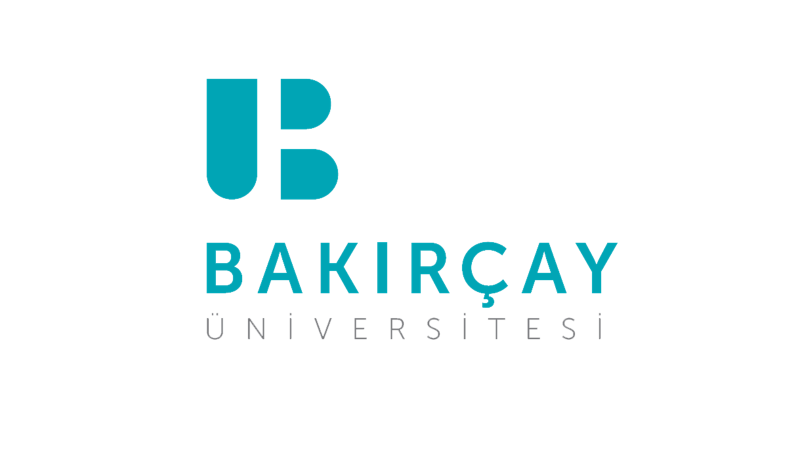 TEŞEKKÜRLER